#Anger?Behavior!
Healthy Interactions Group (HIG)
Michael Noll           Counseling, LLC
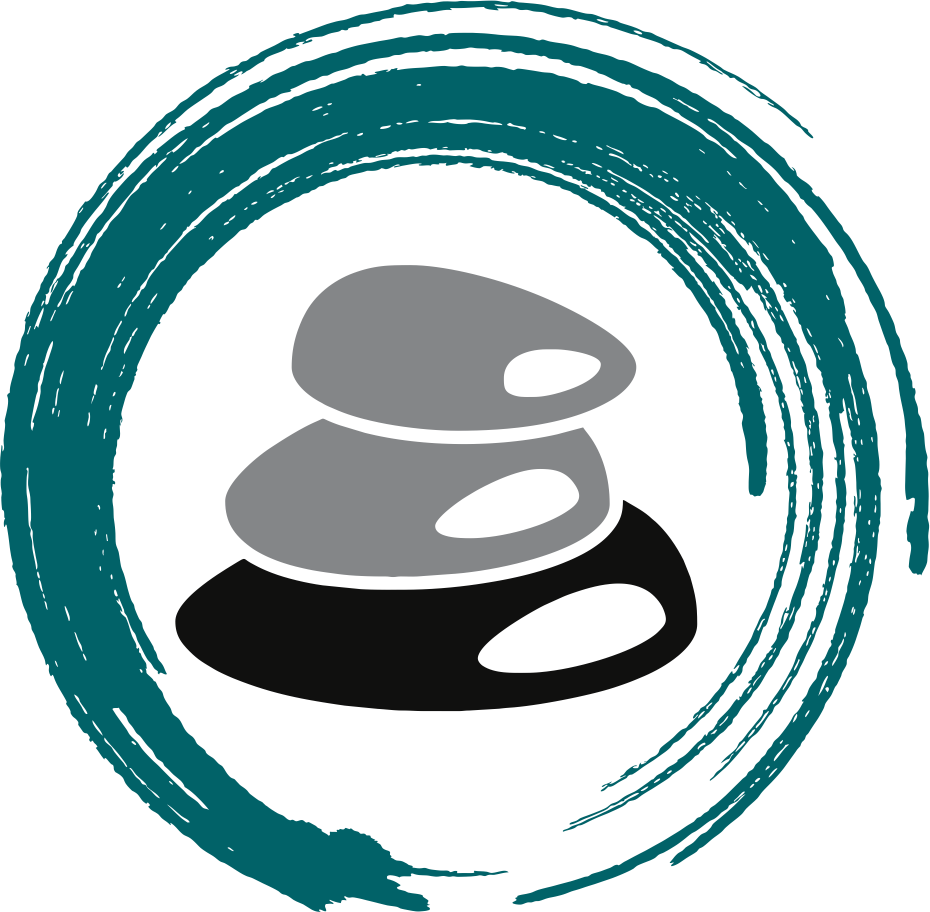 Where To…??
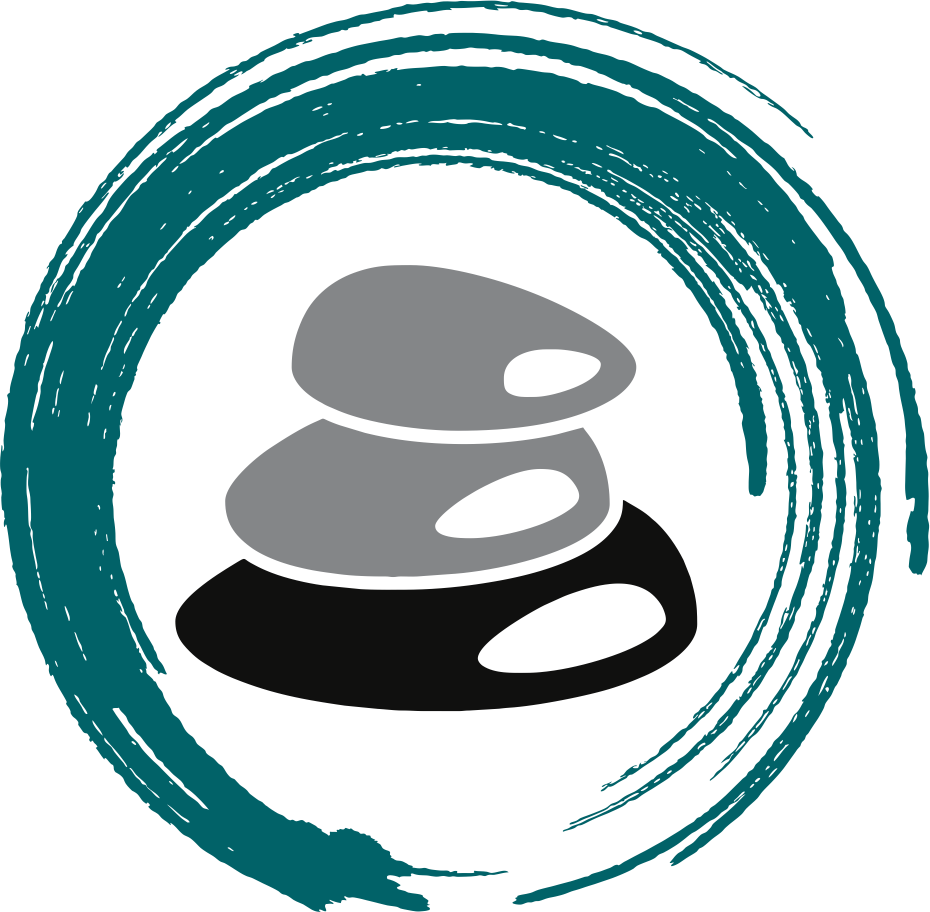 Previously in Healthy Interactions 
Mindfulness: Eating one Skittle, M&M, Raisin, etc…
Anger – WTF is that?!
This Time
PayOff? 
How do you get there?
ABCDE
Anger Log
Let’s Get Paid
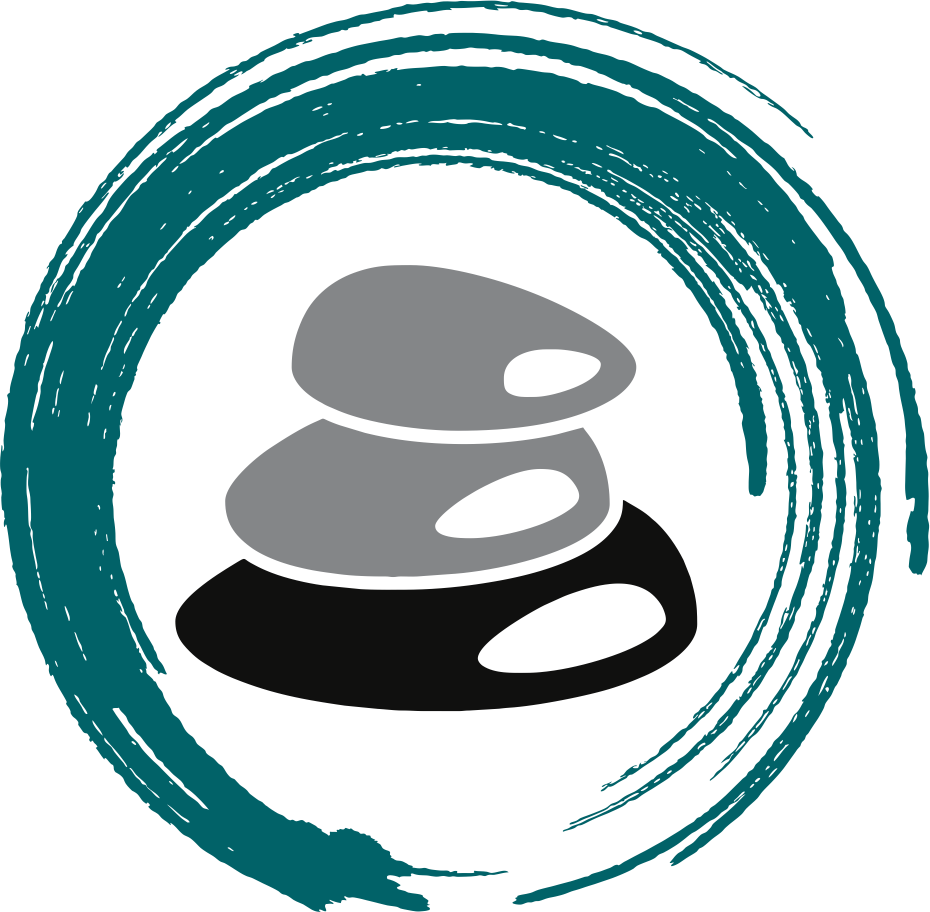 What are your payoffs – getting angry/aggressive
Reduce Stress

Hides Emotional Pain

Gets Attention

Punishment and Revenge

Helps to Change Others
How we get there
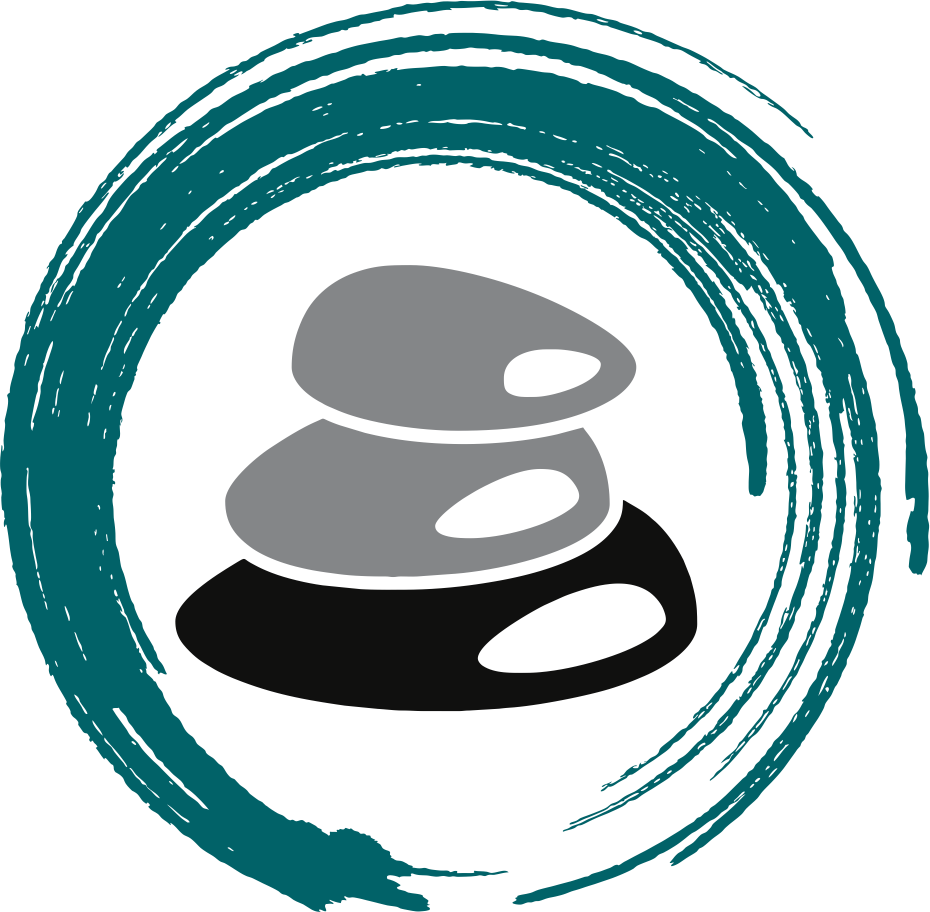 It’s a 2-Step Process
Experience of Pain
Physical or Emotional
A.K.A. Fuel of anger

Trigger Thoughts
Make you feel like the victim
Thoughts “blame and condemn others”
ABC’s
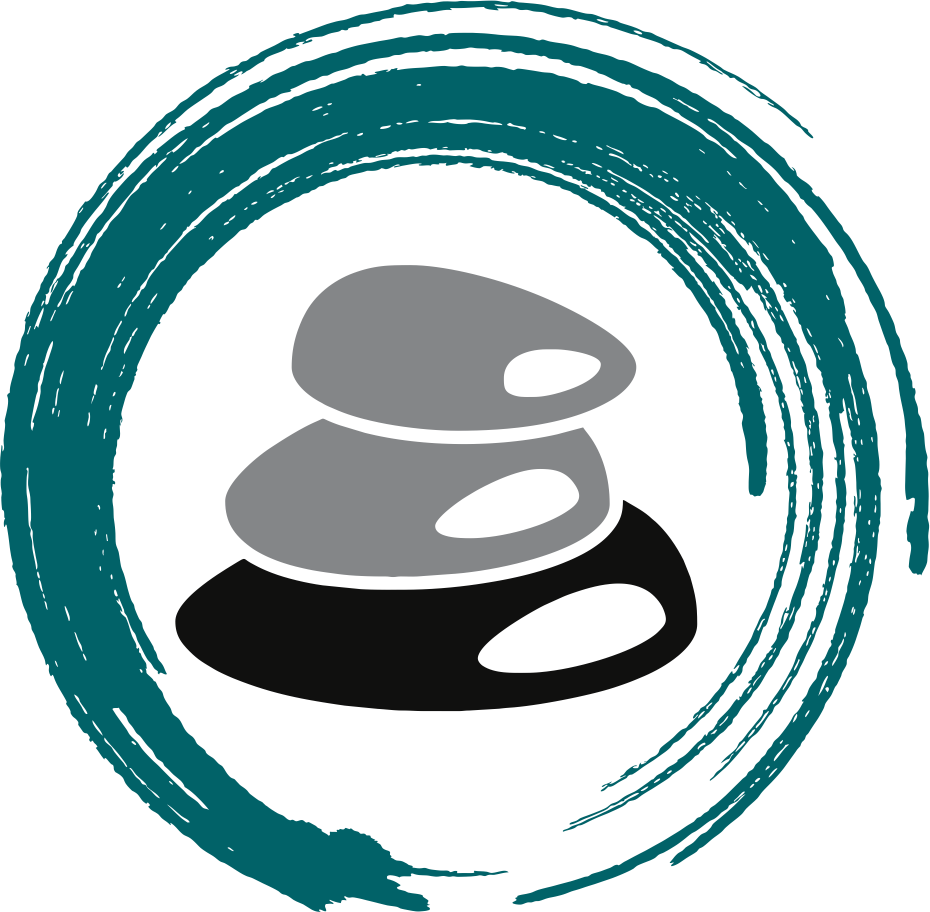 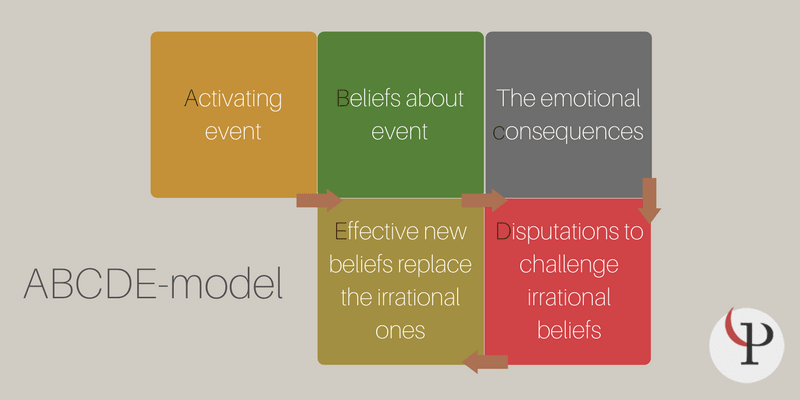 Anger Log
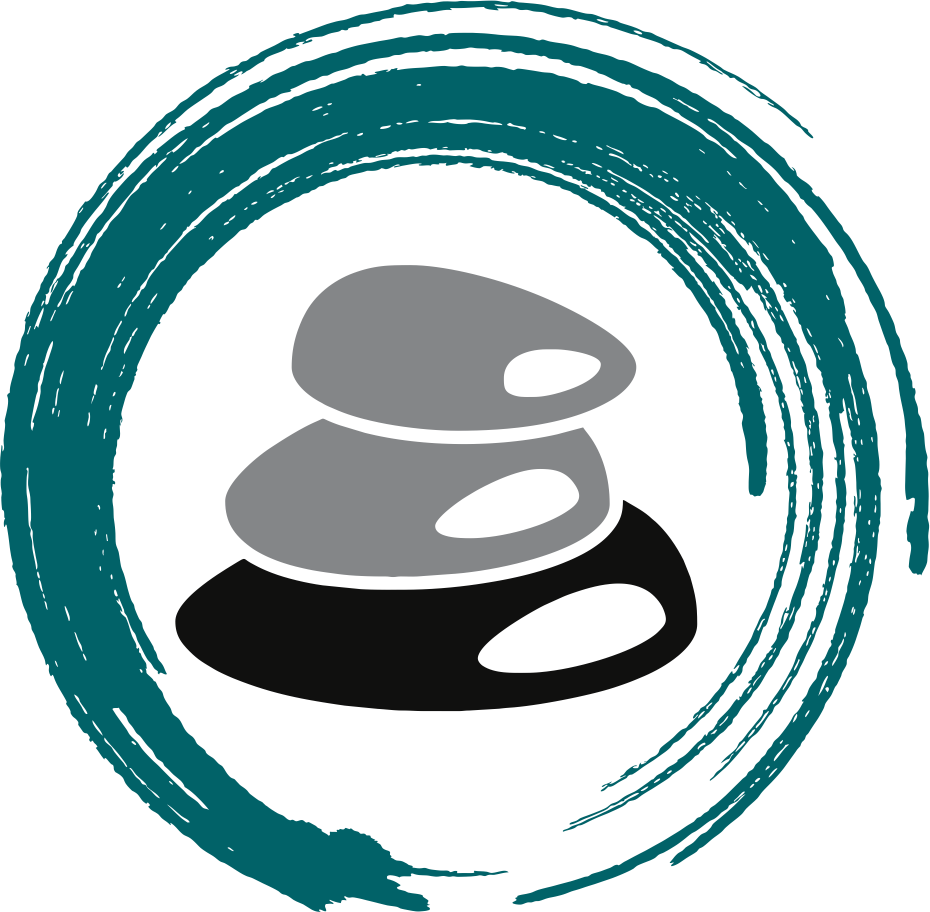 Tool that allows us to learn more about how we respond to pain/triggers
Wrap It Up!
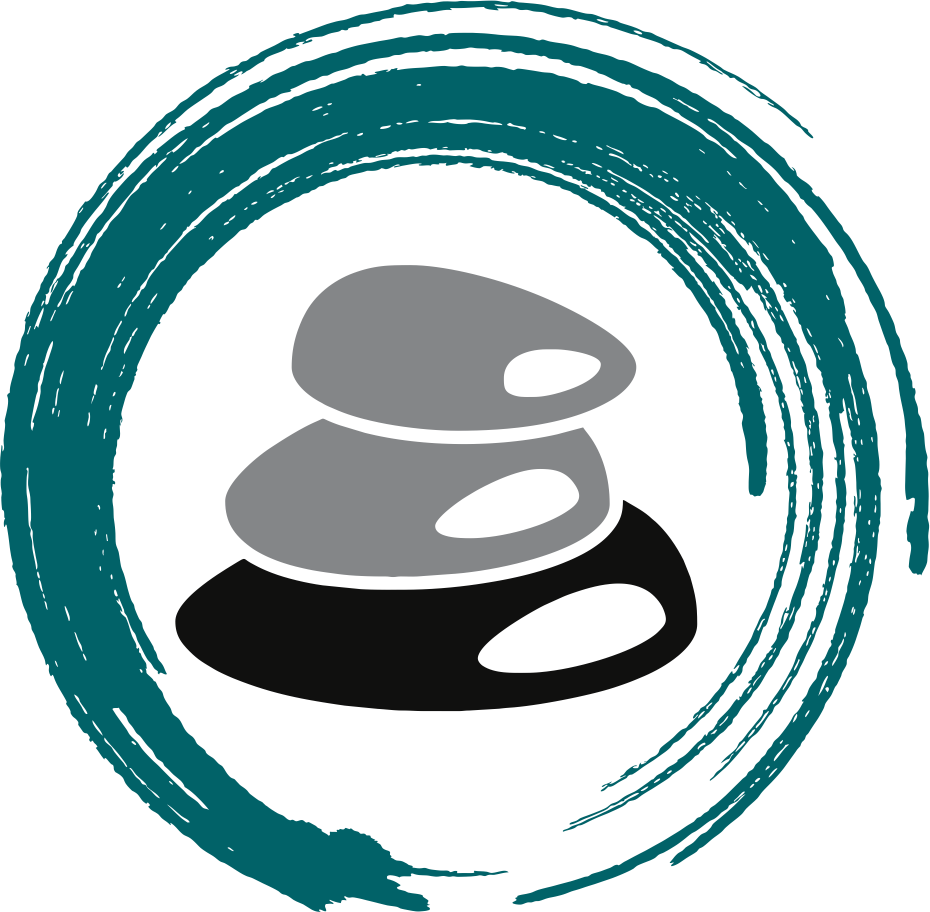 Recap
How do you get paid? 
How do you get there?
ABCDE
Anger Log
Next Time
More Anger
Relaxation Stuff 
Trigger Thoughts